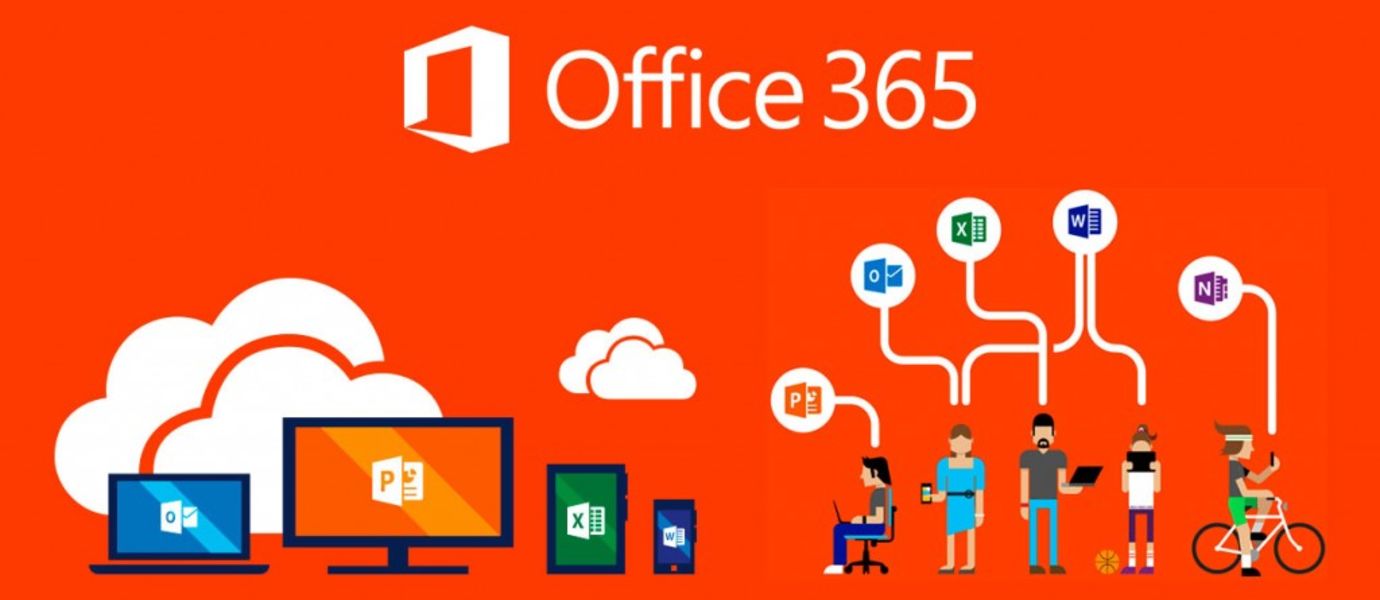 Přihlašování do Microsoft Office 365
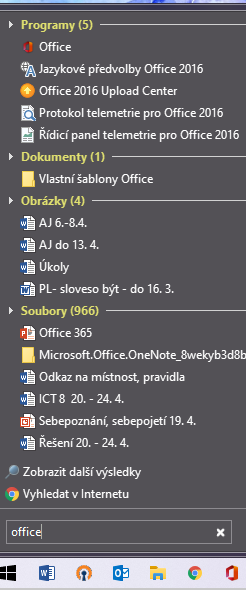 2. Klikni na ikonu Office
1. 
V nabídce Start napiš do vyhledávače Office
Můžeš se přihlásit i pomocí tohoto odkazu:

https://www.office.com/?omkt=cs-cz
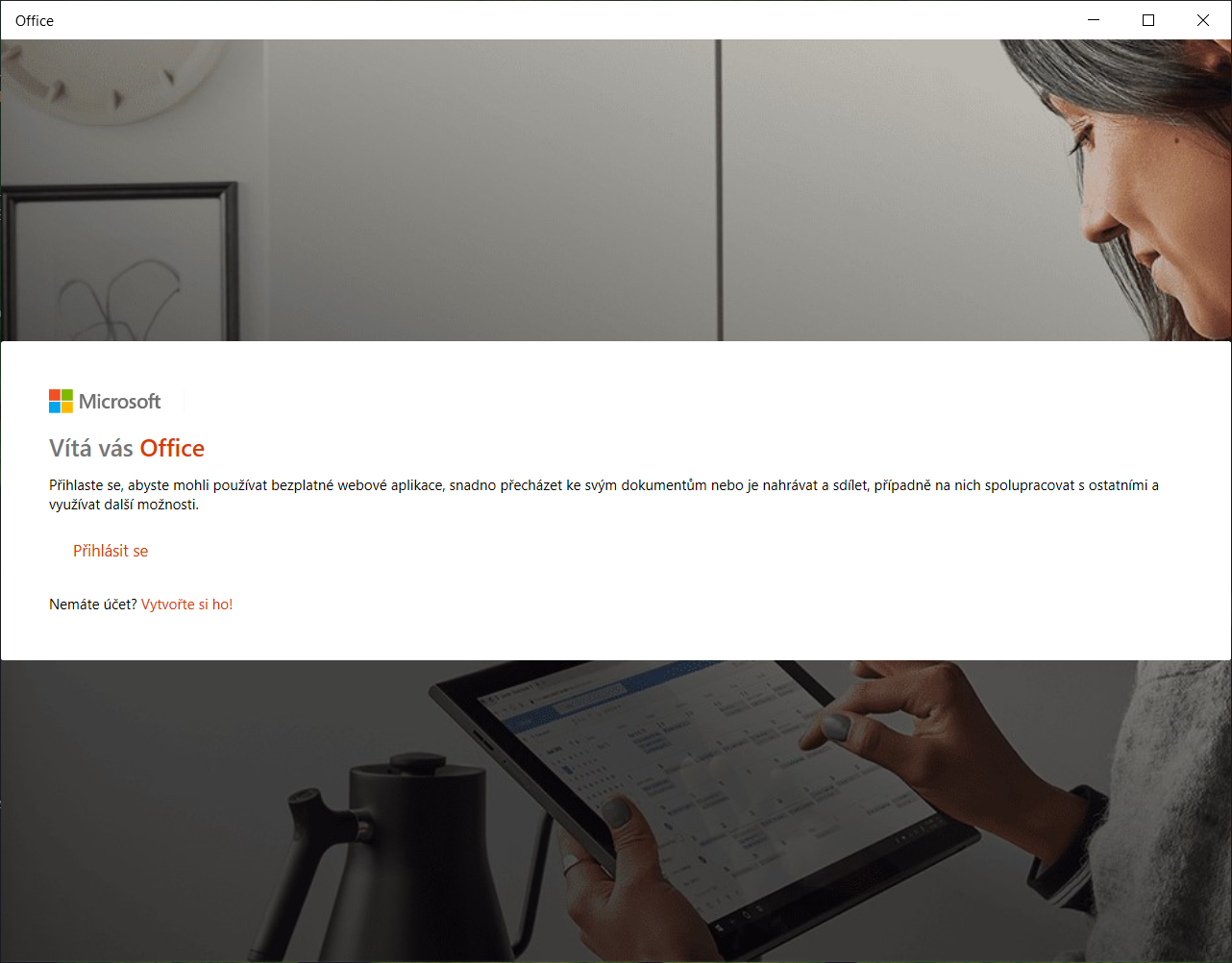 Přihlásit se
Klikni na „přihlásit se“
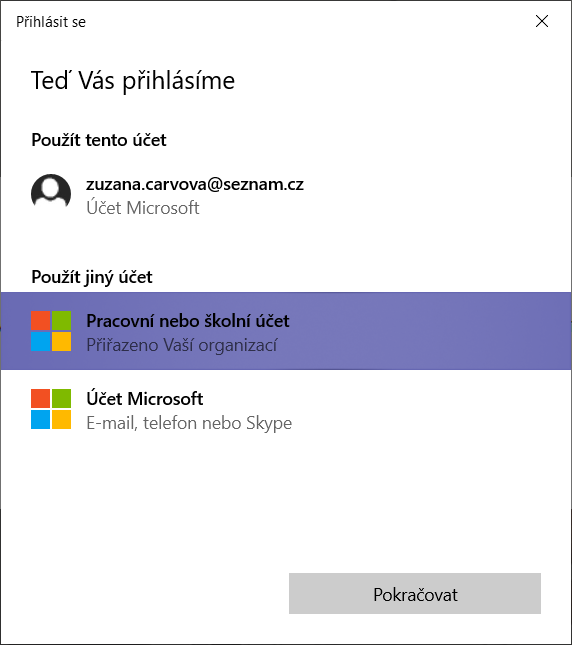 Vybereš si pracovní nebo školní účet a zvolíš 

Pokračovat
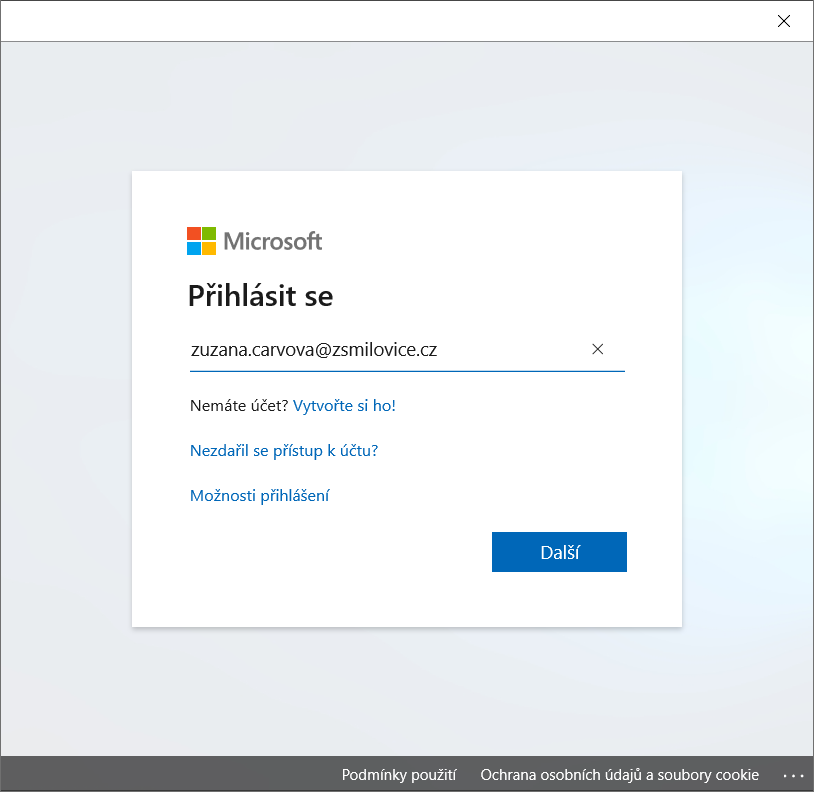 Pro přihlášení zadáš jméno jako do školního účtu ve formátu příjmení.rok nástupu do školy@skola.zsmilovice.cz

např. vomackova.2015@skola.zsmilovice.cz
vomackova.2015@skola.zsmilovice.cz
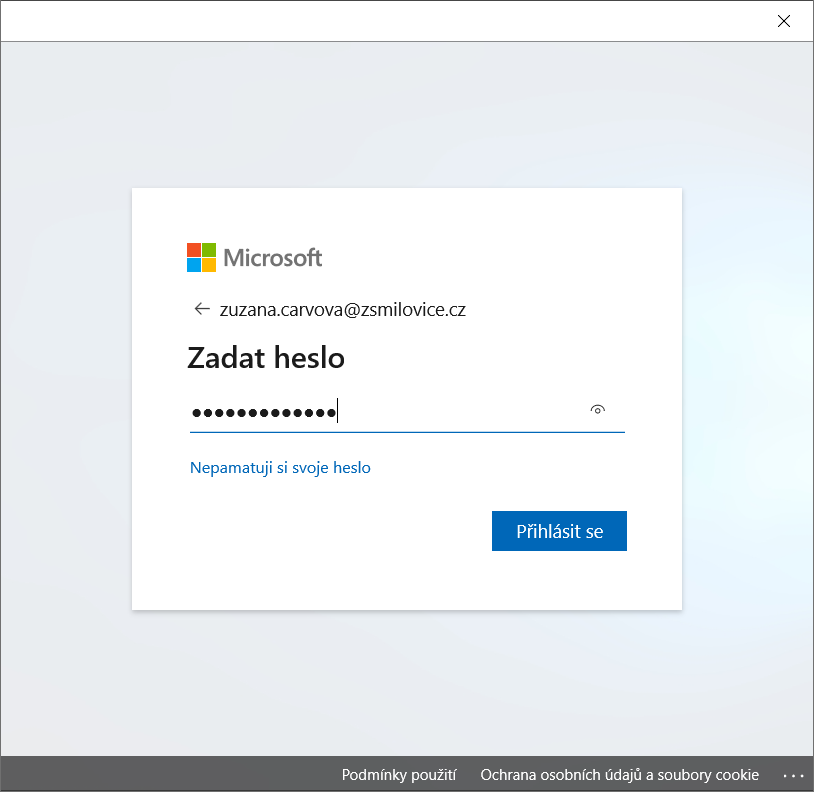 Heslo je stejné jako používáš u školního účtu (kterým se přihlašuješ)
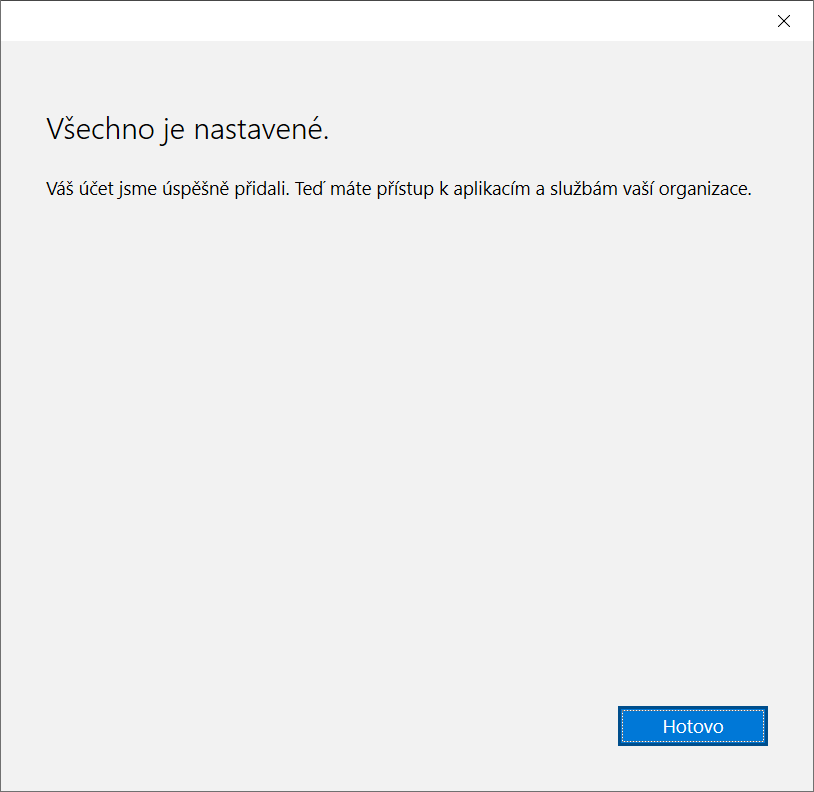 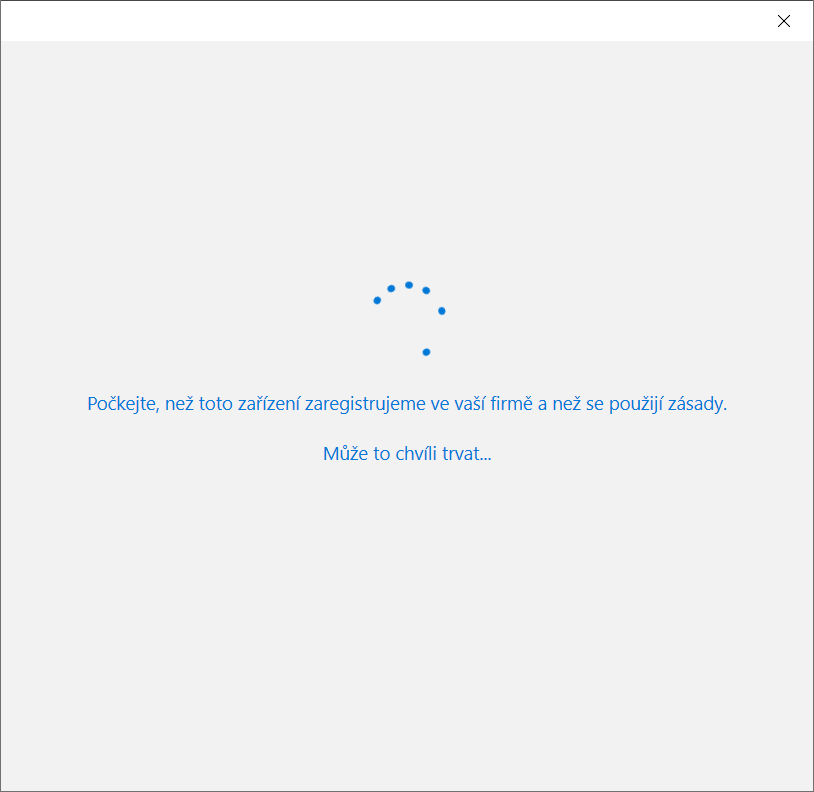 Může to chvilku trvat, pro potvrzení zvolíš tlačítko hotovo
Možnost mít rychlý přístup na dolní liště hlavního panelu
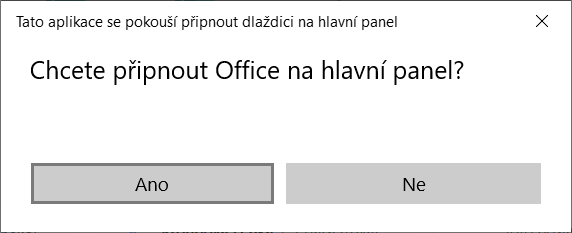 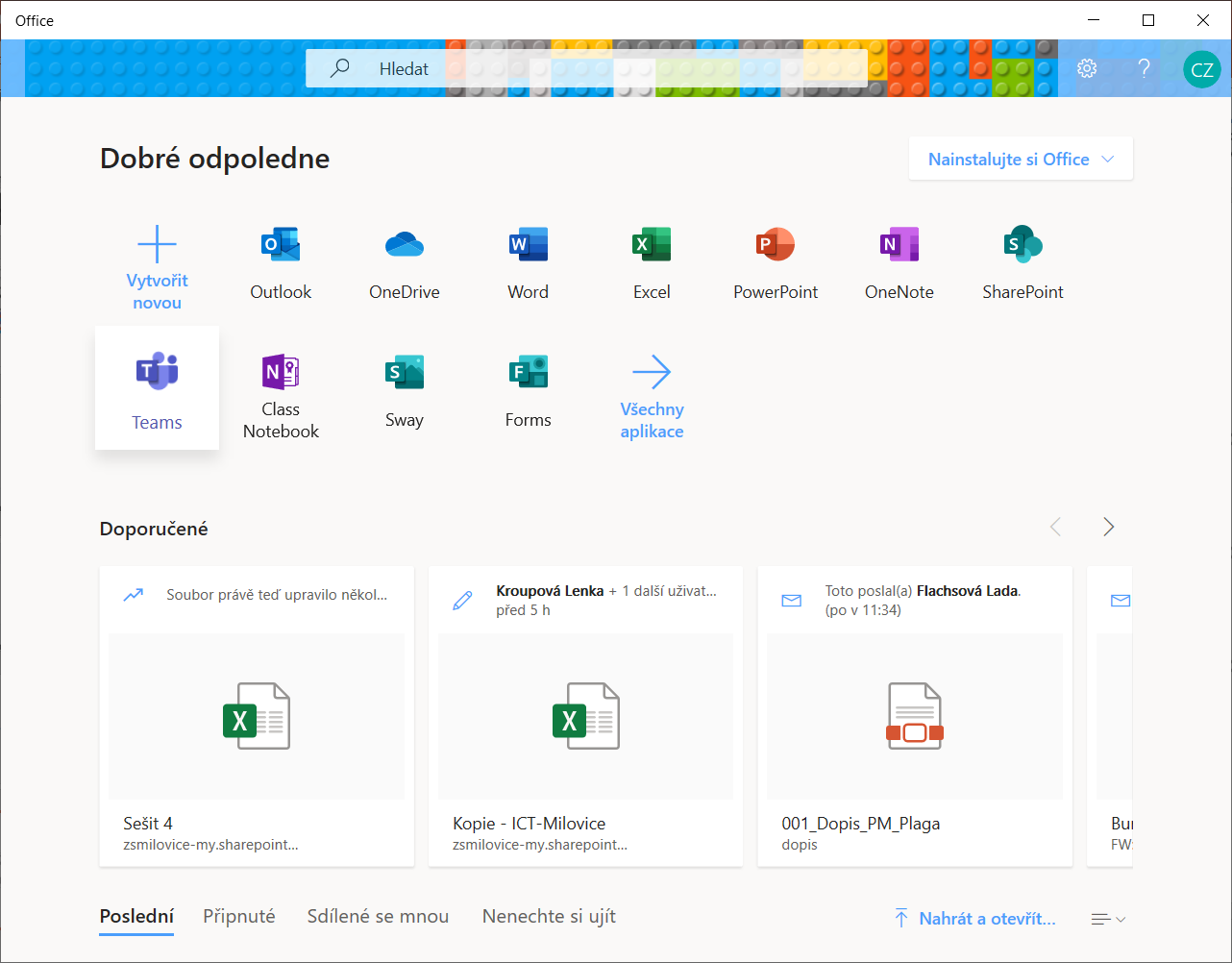 Zde je hlavní panel se všemi aplikacemi. Zde máš vše, co můžeš využívat pro vytváření dokumentů a zároveň je v tomto prostředí i odevzdat. Nahoře jsou Teams, do kterých se znova musíš přihlásit.
1. Klikni na svou ikonu
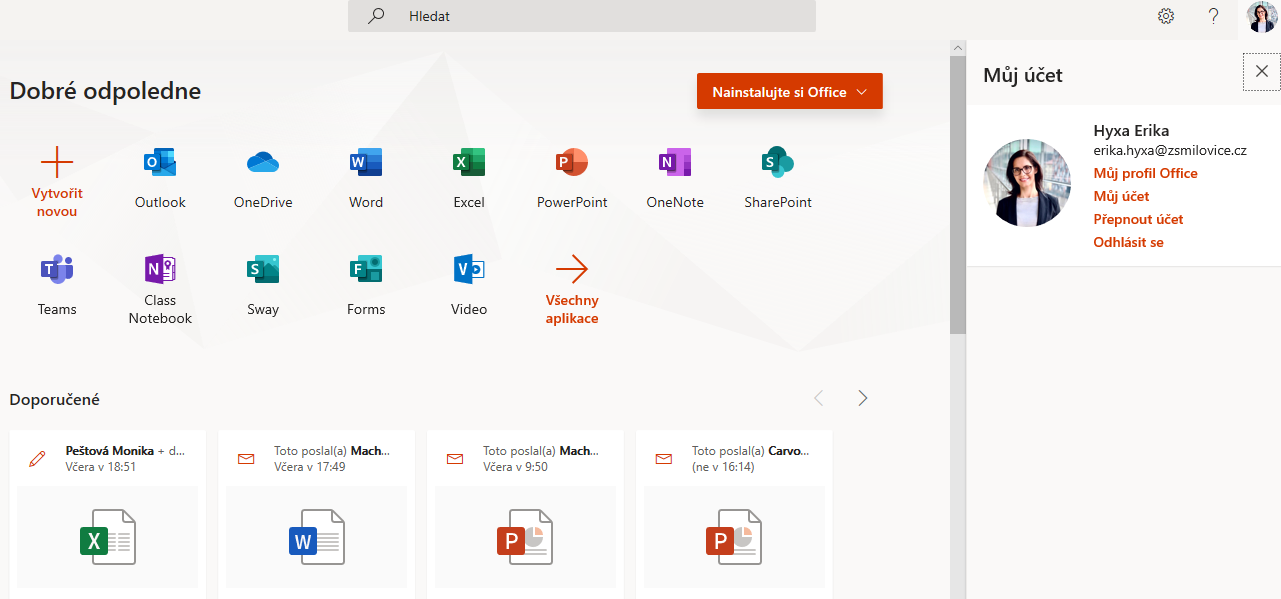 2. Odhlášení z účtu
Věřím, že přihlášení úspěšně proběhlo 